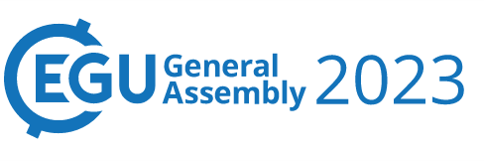 Trends and characteristics of warm and dry extreme compound events in South Eastern Europe
Maja Orihan - orihan.maja@gmail.com
Branislav Zivaljevic - branislav.zivaljevic@biosense.rs
Compound events
Compound events are events that occur at the same time or in sequence and at the same geographic location or at multiple locations within a country or around the world (Zscheischler et al., 2018; Raymond et al., 2020).
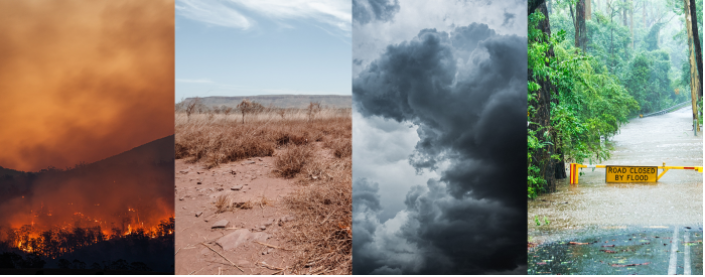 Motivation
Summer 2007
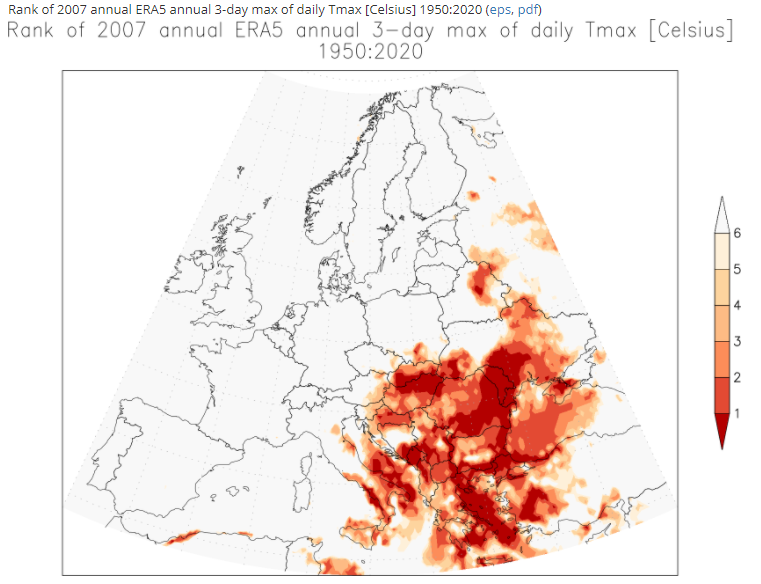 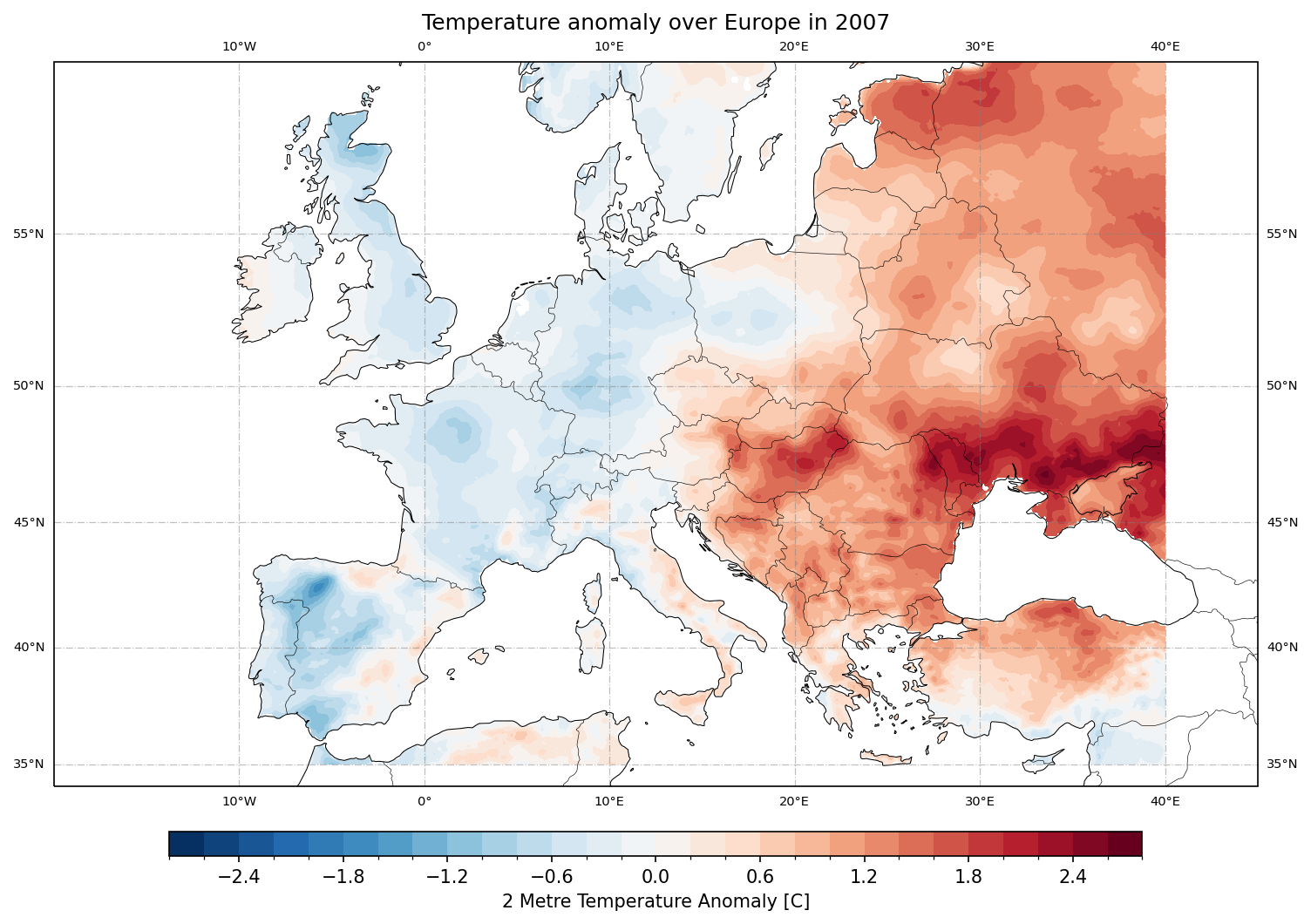 Heat wave and drought 2012
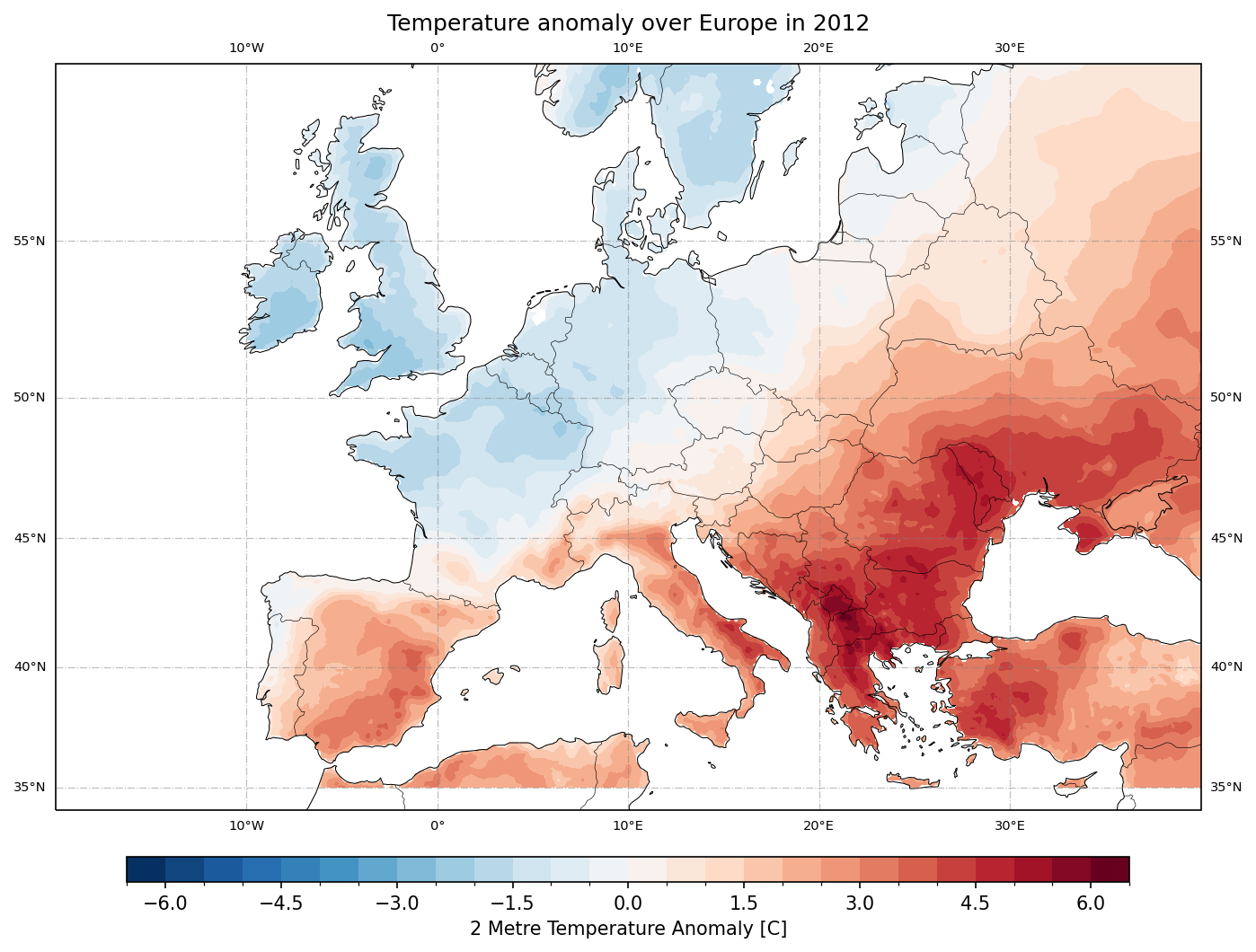 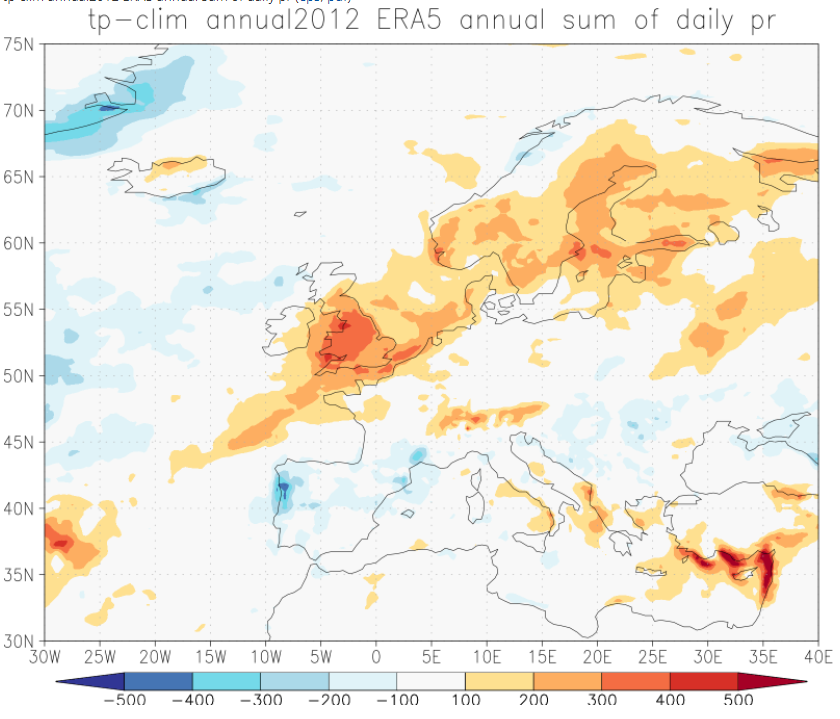 Heat and drought August 2022
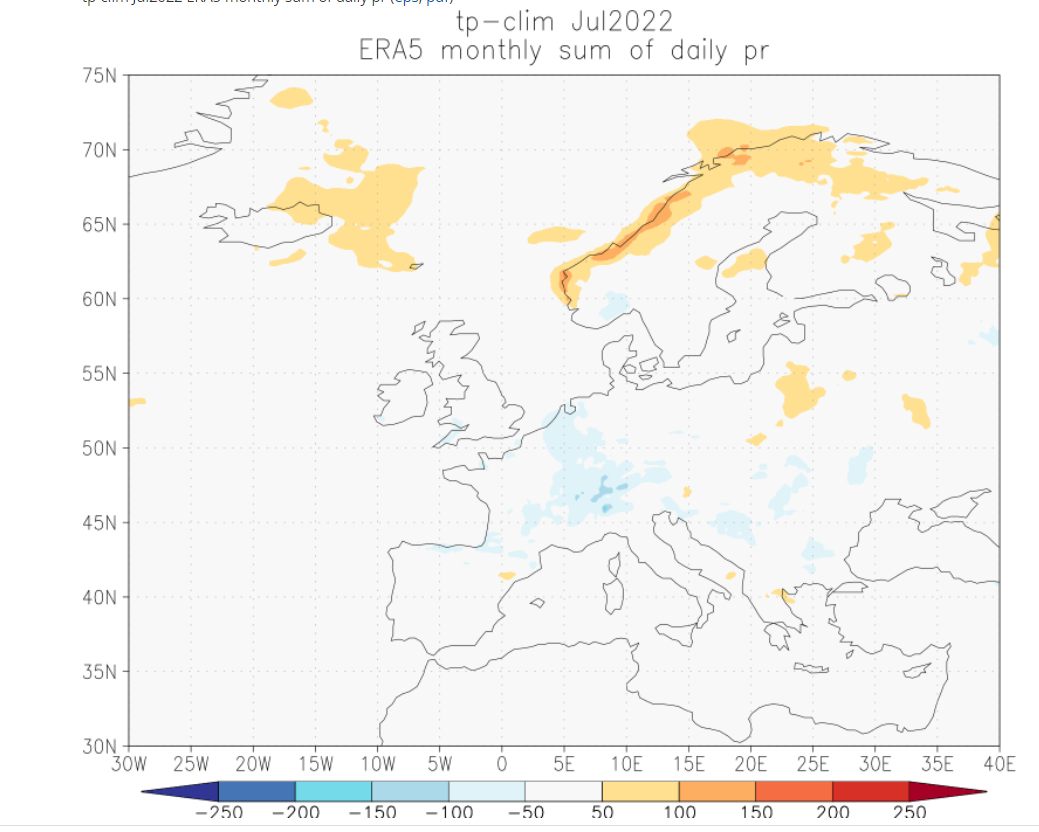 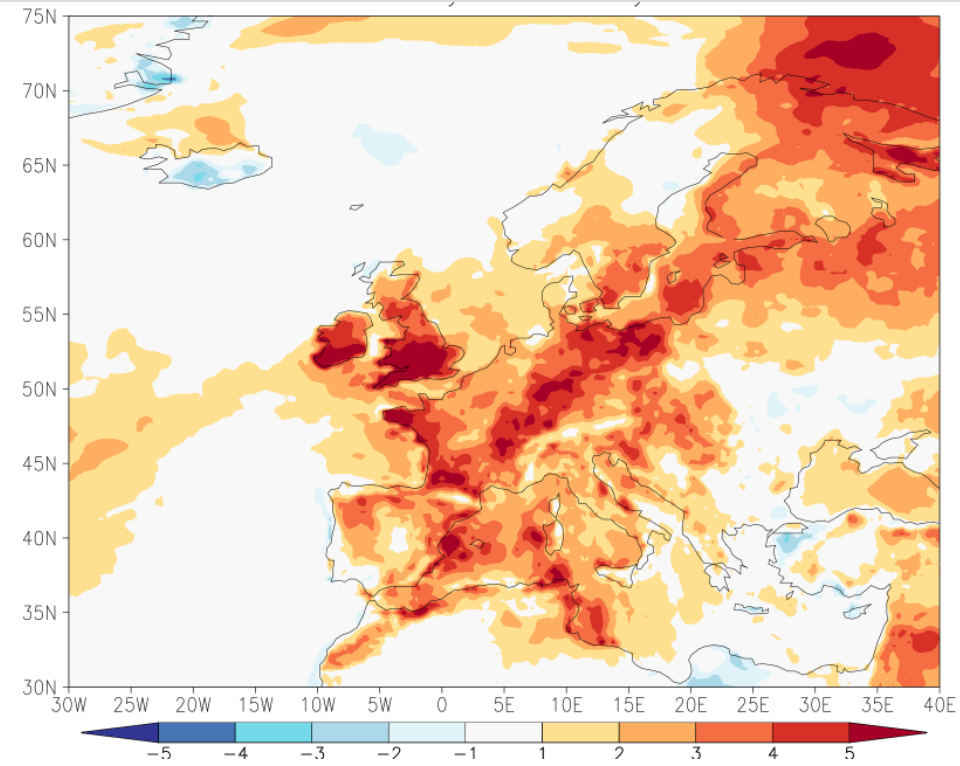 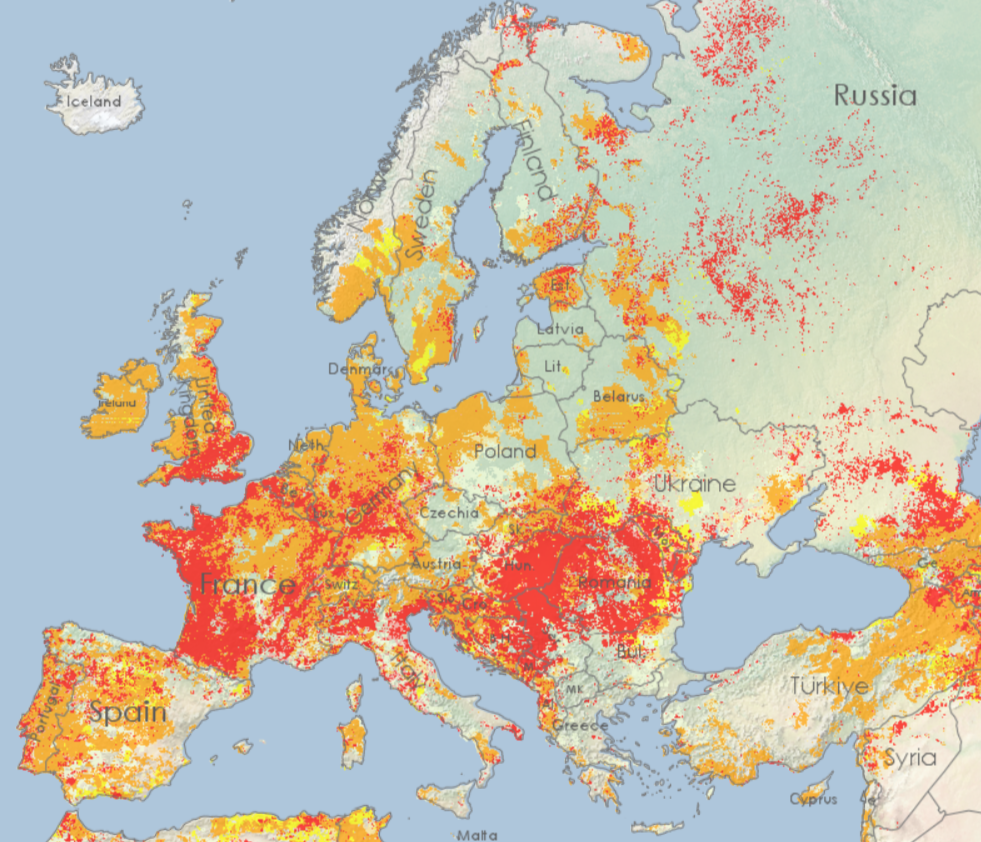 CDI – Combined Drought Indicator
Drought in the first 10 days of August 2022.
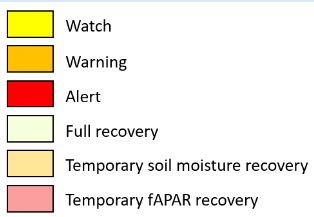 Bezak and Mikoš (2020)   showed  that parts of Western Europe, Italy, the Balkan Peninsula, and Northern and Eastern Europe stand out as hotspots of compound drought and extreme heat events.
Data
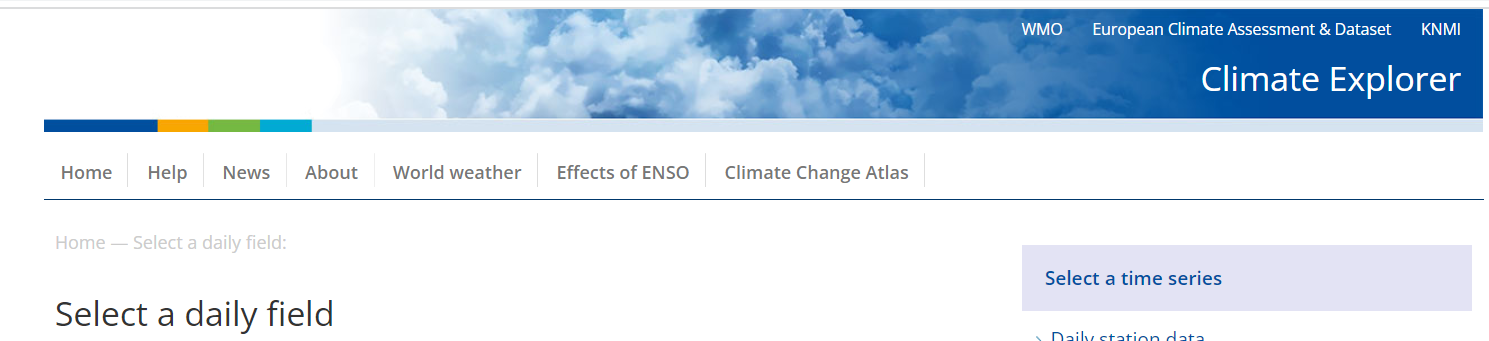 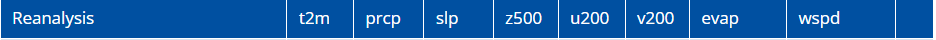 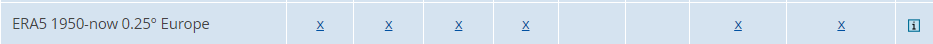 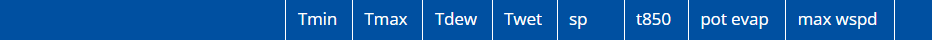 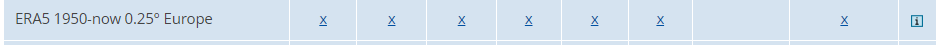 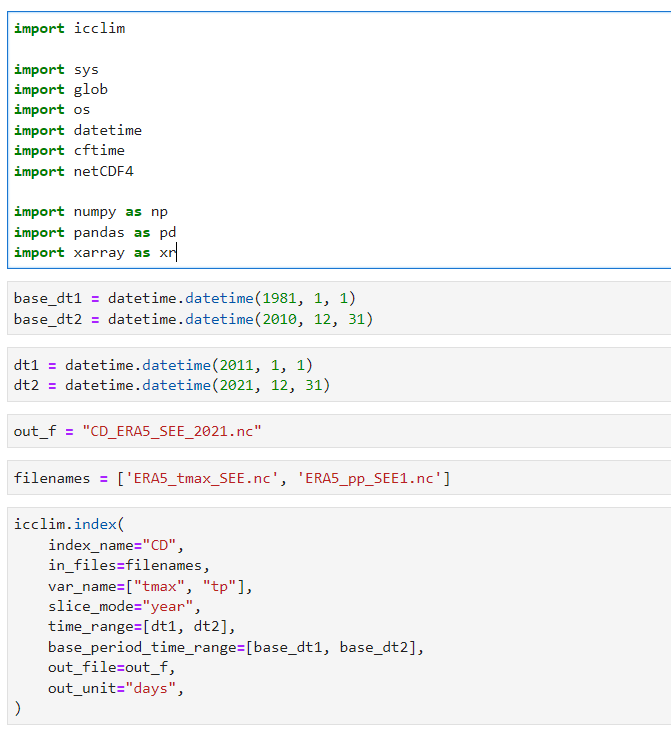 Number of cold and dry events in 2020
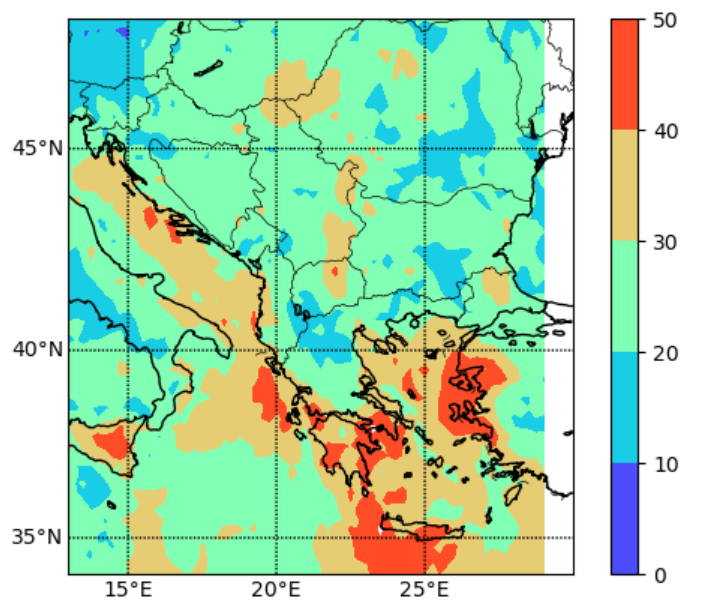 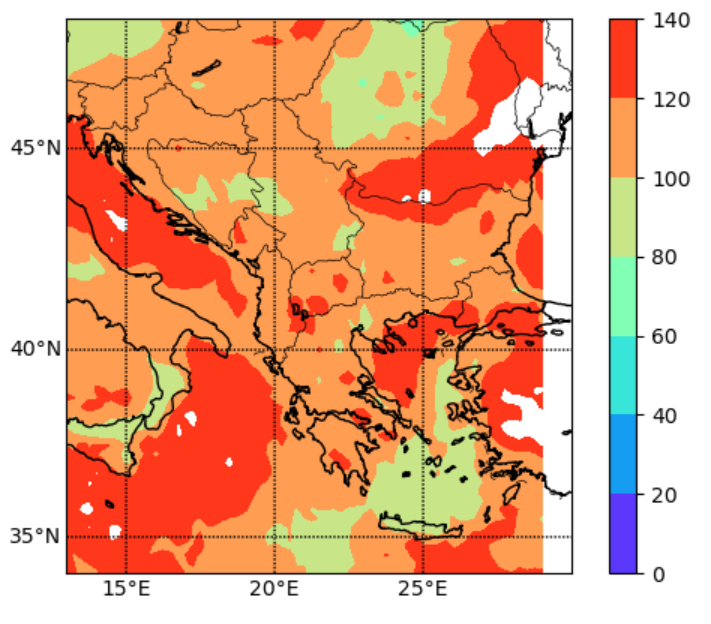 Number of Warm and Dry events in 2007
Trends in compound events
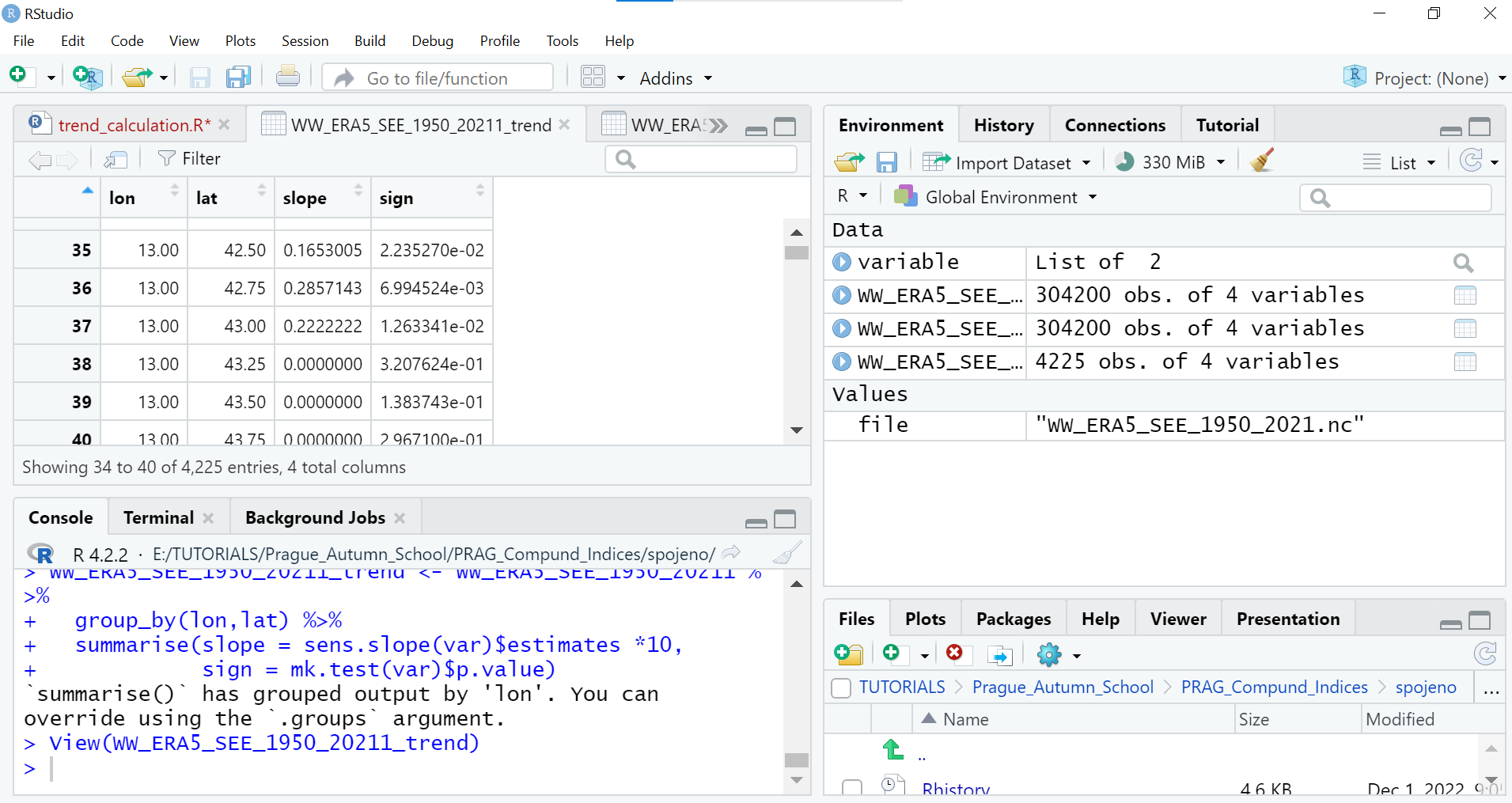 Trends were calculated using Mann Kendall trend test in R
Warm and Dry compound index
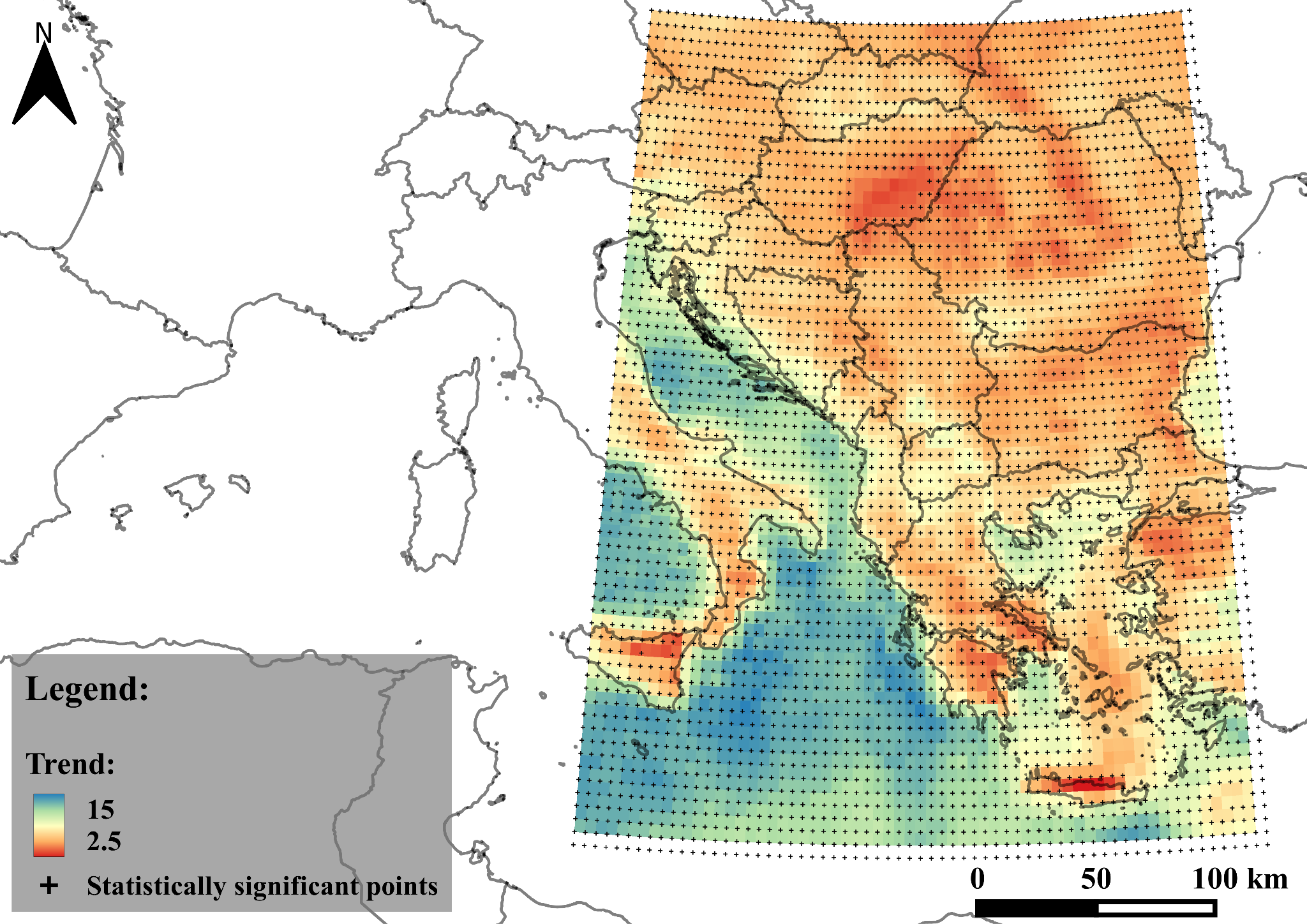 ResultsThe results of the analysis reveal a significant positive trend in warm and dry extreme compound events  across the SEE region, as illustrated by the map. The highest trend of warming is observed in the blue colored region. The study highlights  the increasing trend and severity if warm and dry extreme compound events in SEE and their potential impacts on vulnerable sectors such as agriculture, health, energy and water resources. These extreme events may lead to severe impacts on the region’s socio-economic systems and environment.
Conclusion
The ultimate objective is to raise the awareness of the  importance of monitoring compound events in SEE and to offer insights for future research and policy interventions.
Future work
Seasonal indices
Model data 
Explore the  essential drivers